Zimbabwe (Harare) Weather Forecast
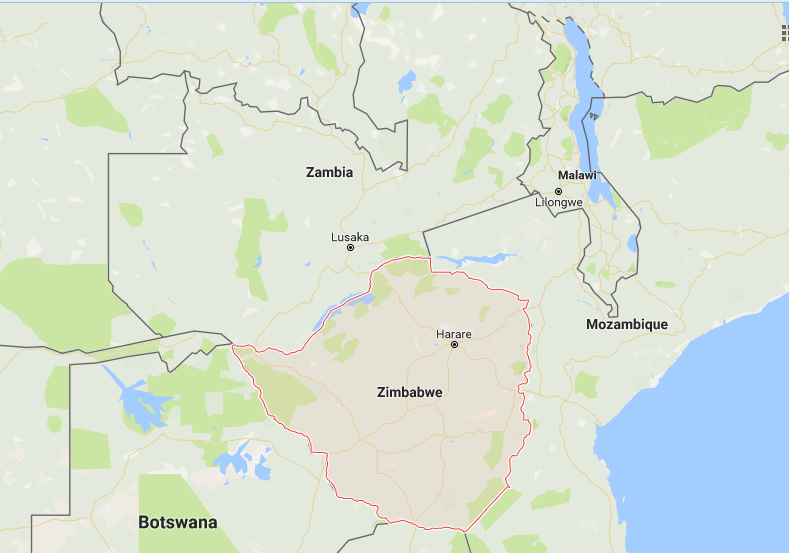 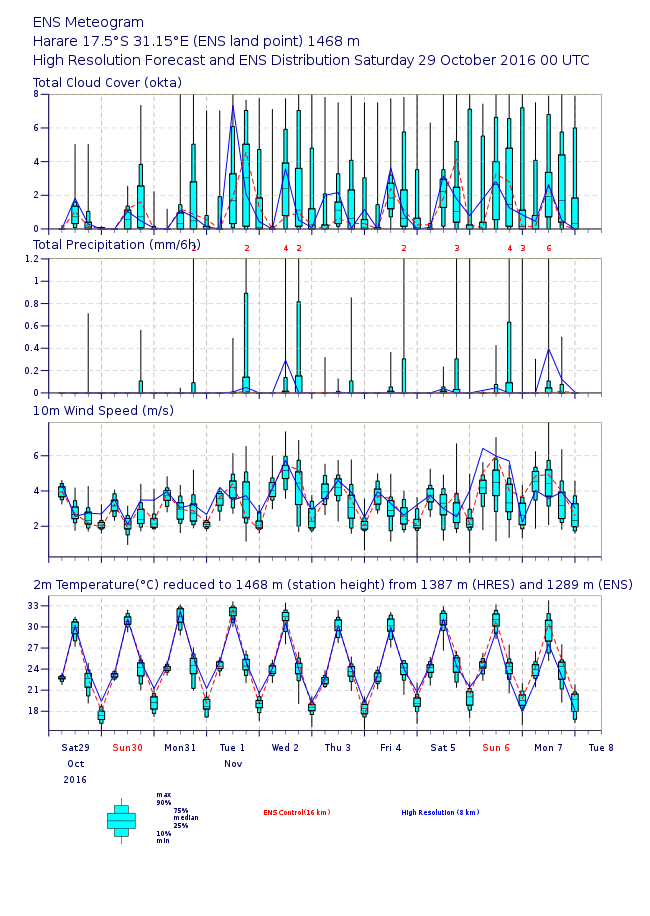 Harare Weather Forecast
Malawi (Lilongwe) Weather Forecast
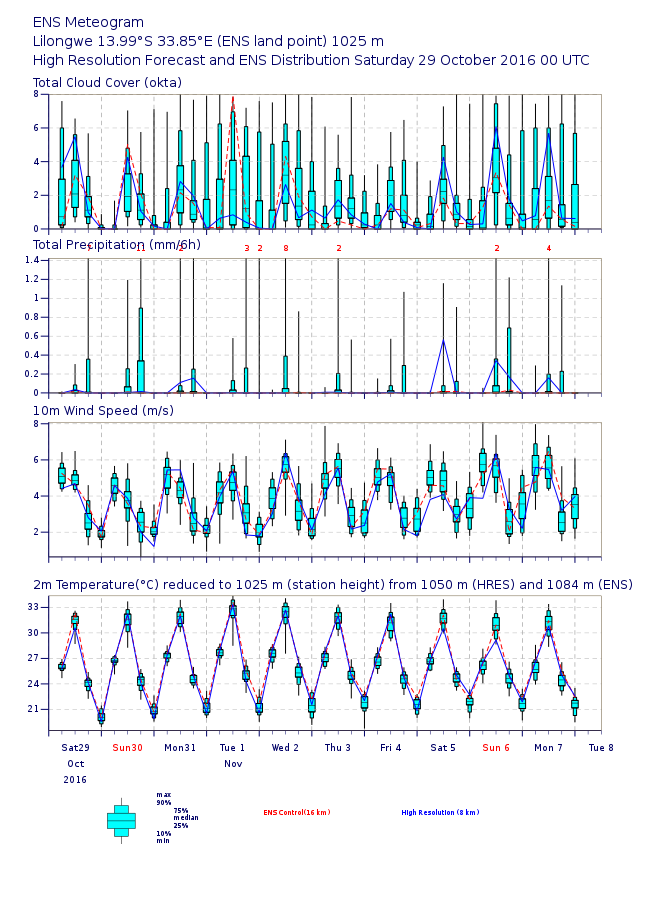 Lilongwe Weather Forecast